Plasmonic Optical and Chiral Optical Responses of Self-Assembled Gold Nanorod Equilateral Trimers
DMR: 1720530
2018
University of Pennsylvania
The groups of Kagan, Murray, and Engheta in IRG3 teamed up to (a) synthesize gold (Au) nanorods (length of ~110 nm, diameter of ~22 nm) and direct their assembly in lithographically-defined templates to form nanorod equilateral trimers. Axial displacement of the nanorods created “right-handed” (R) and left-handed (not shown) two-dimensional chiral enantiomers. Spatially-resolved, darkfield scattering spectroscopy (b), in concert with numerical simulations (c), revealed underlying rotation- and polarization-dependent, hybridized plasmon modes of the structures. The trimers exhibit electric- and significant magnetic-dipole plasmon resonances that contribute to the overall scattering response. Measurements of circular differential scattering suggest that the structural chirality is accompanied by substantial chiral optical response, as the substrate and direction of illumination breaks symmetry in three dimensions. The research gives rise to a new class of functional pluperfect nanoparticle structure.
(a)
(b)
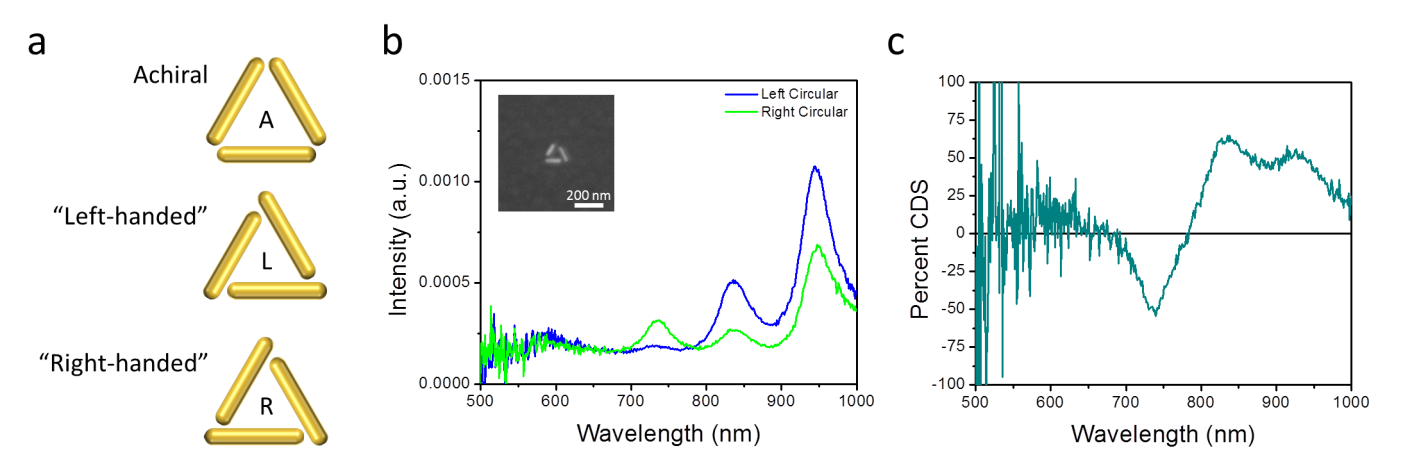 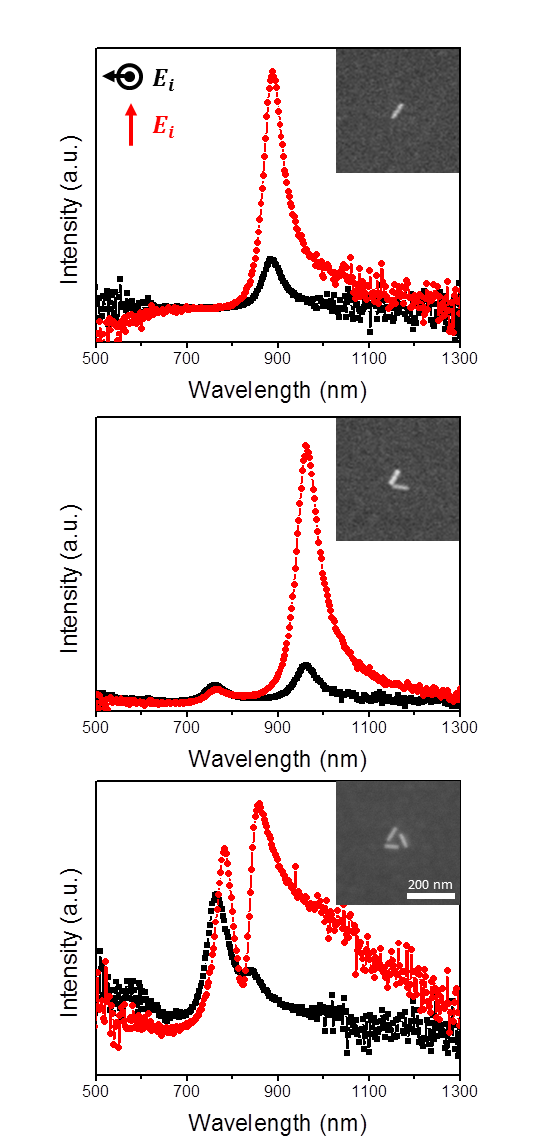 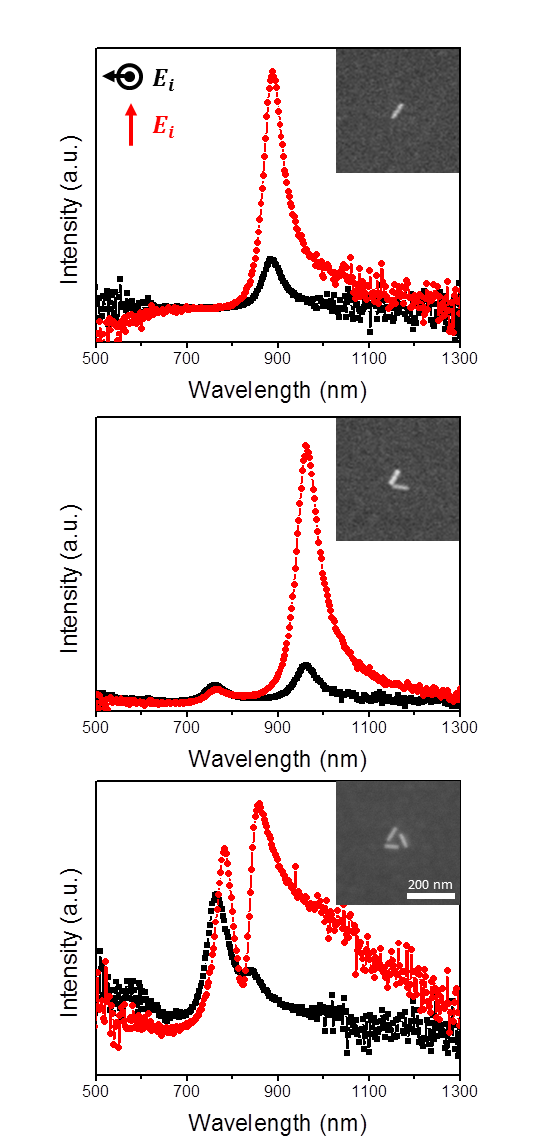 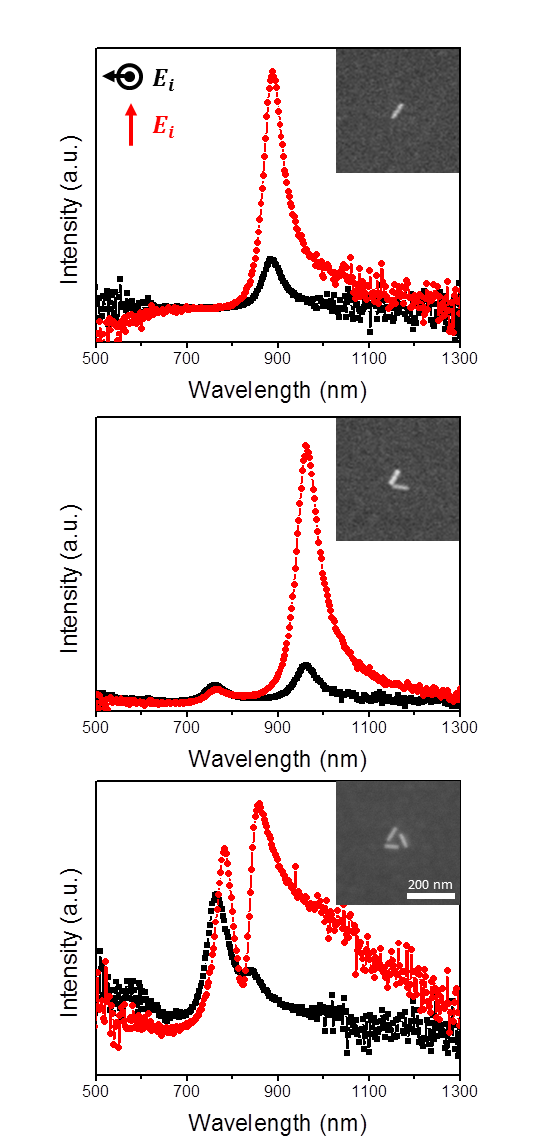 (c)
(d)
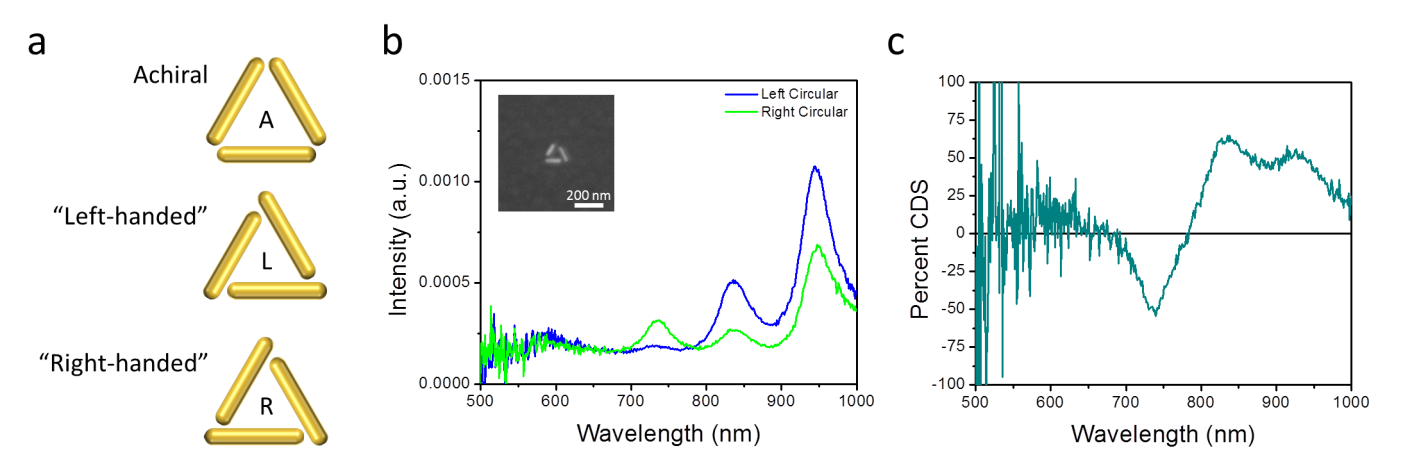 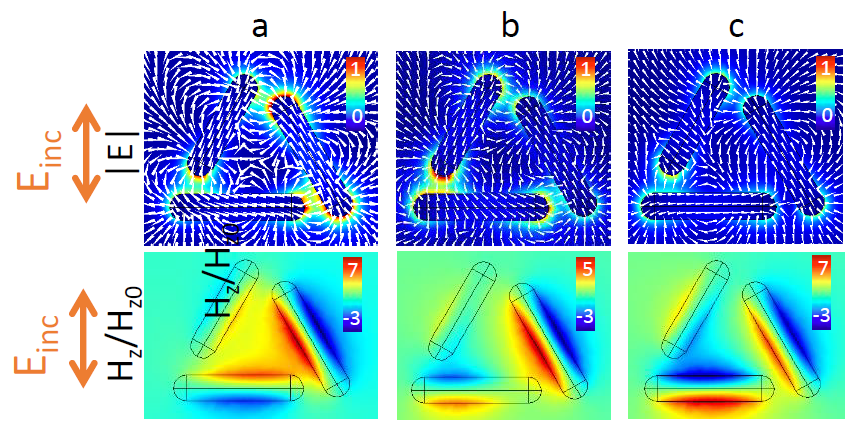 [Speaker Notes: Author and Affiliations: Cherie Kagan (ESE), Chris Murray (Chemistry and MSE), Nader Engheta (ESE) all from the University of Pennsylvania MRSEC (IRG 3).
Figure caption:
 (a) Schematic and SEM image of a colloidal Au nanorod (NR) trimer and (b) its s- (red) and p- (black) polarization dependent darkfield scattering spectra. The intensity is normalized by the peak intensity of the s-polarization spectrum. (c) Electromagnetic simulations show a circulating pattern of electric dipoles in the electric field map (top) indicative of the enhanced magnetic field within the center of the NR trimer (bottom). (d) Axial displacement of assembled Au NRs creates “left-handed” (not shown) and “right-handed” 2D enantiomers. The substrate and direction of illumination breaks symmetry in three dimensions, known as extrinsic chirality, creating a chiroptical response. 

Alternate text:
Figure (a) shows a schematic of three Au nanorods along the edges of an equilateral triangle. The rods are displaced axially to form clockwise or “right-handed structures,” as shown, or counter-clockwise or “left-handed” structures, not shown. These structures are realized through directed-assembly of colloidal dispersions of nanorods in templates that are defined lithography. A scanning electron micrograph shows an example fabricated Au nanorod trimer that is “right-handed”. Figure (b) shows the dark-field scattering spectra of a right-handed Au nanorod trimer for s- and p-polarized light. The spectra show multiple resonances at different wavelengths that depend on the polarization of light. (c) Numerical simulations mapping the electric field intensity shows high fields between the rod tips and a circulating pattern of electric dipoles, which is consistent with the strong magnetic field in the center of the trimer, also seen in maps of the magnetic field. (d) A circular differential scattering spectra of the Au nanorod trimer plotting the difference between the scattering spectra for left- and right-hand circularly polarization light. Peaks are seen in the spectra consistent with a chiral response.]